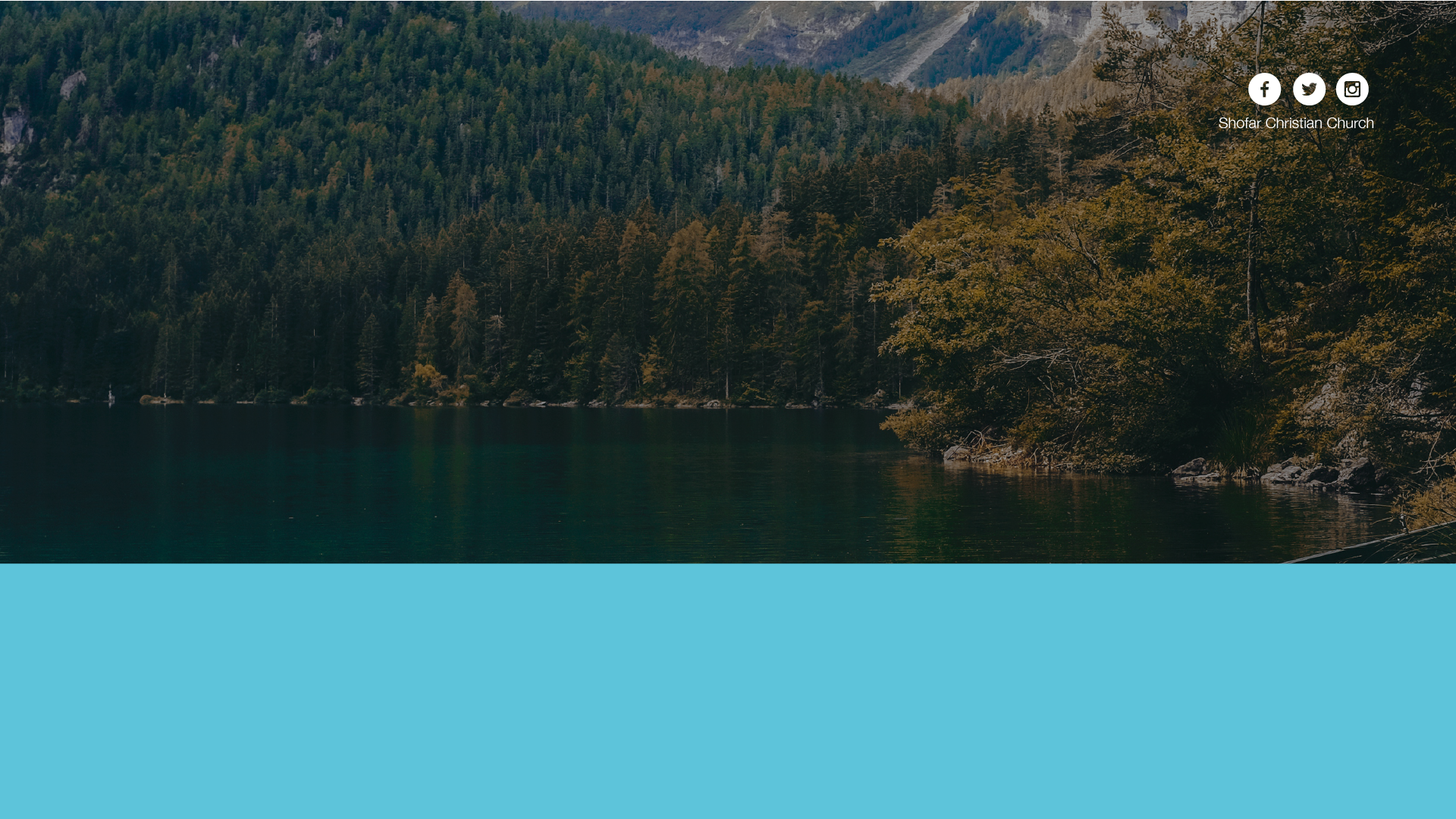 Requiring Faith
Michael Chivala
Reference (If required)
[Speaker Notes: ANNOUNCEMENT SLIDE]
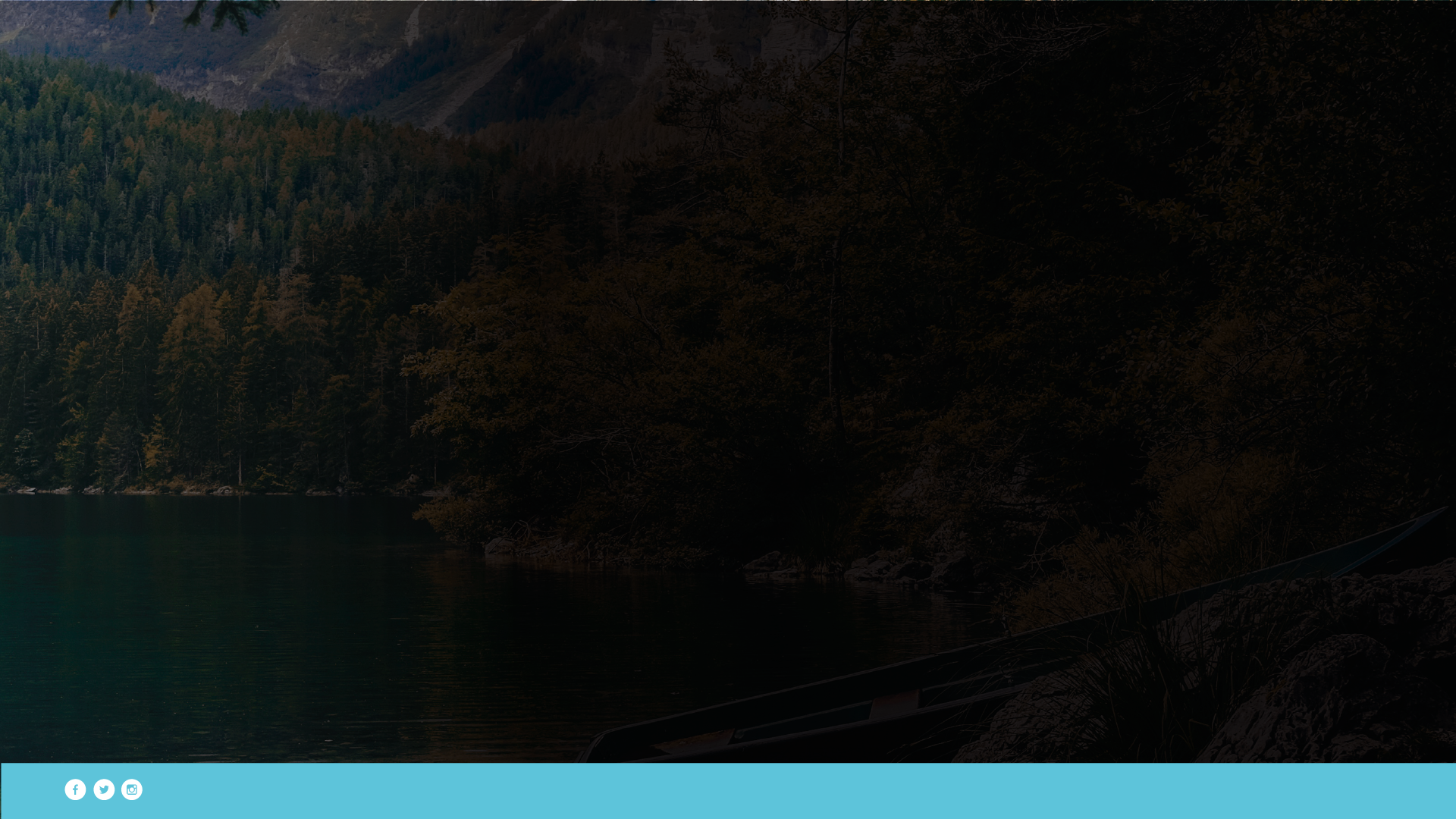 Luke 23 39-43

Mark 10:17-31 - The Rich Young Man
17 And as he was setting out on his journey, a man ran up and knelt before him and asked him, “Good Teacher, what must I do to inherit eternal life?” 18 And Jesus said to him, “Why do you call me good? No one is good except God alone.
UNDERSTANDINGTHE NEW TESTAMENT
John Doe
Understanding the New Testament
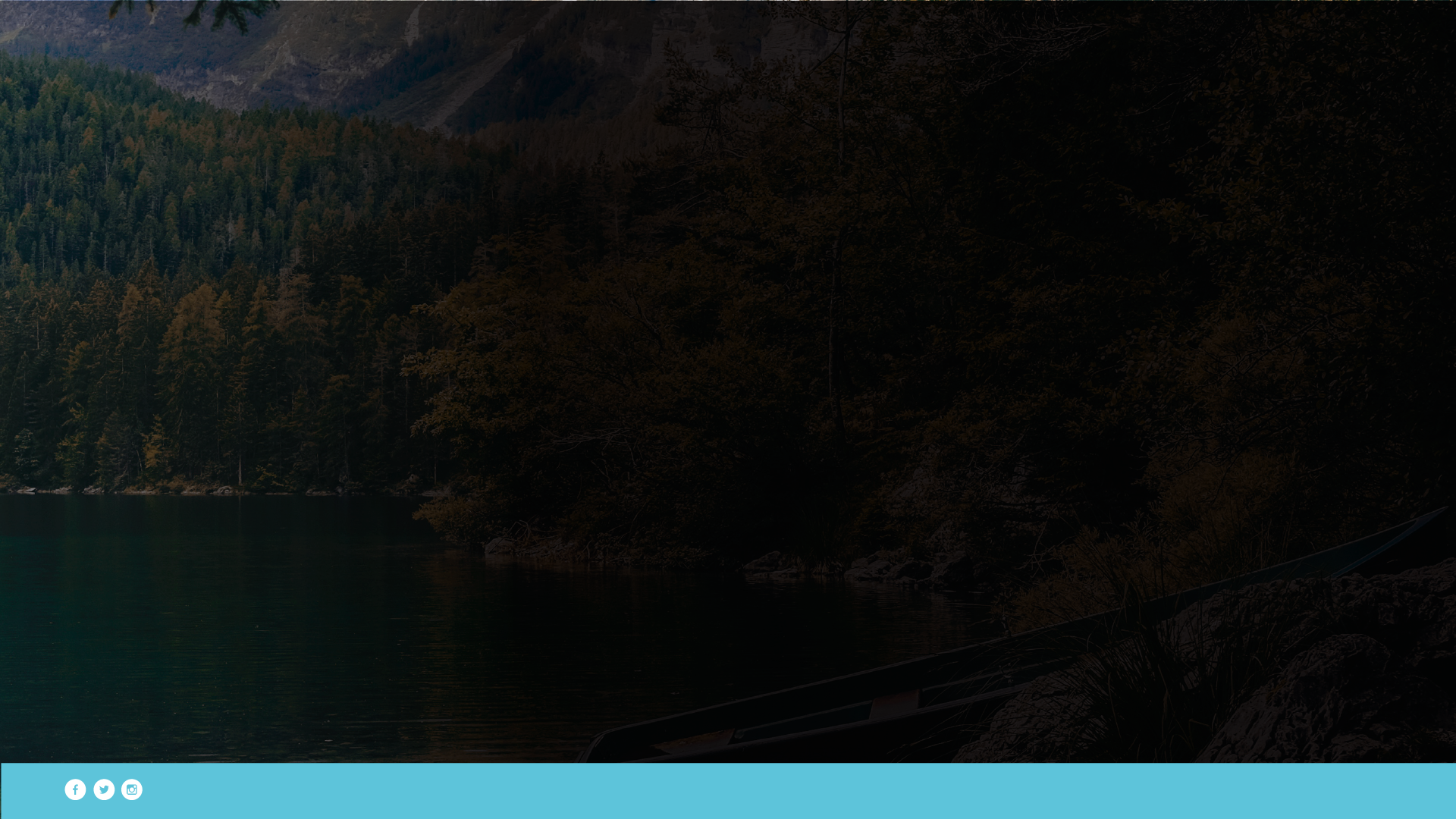 19 You know the commandments: ‘Do not murder, Do not commit adultery, Do not steal, Do not bear false witness, Do not defraud, Honor your father and mother.’” 20 And he said to him, “Teacher, all these I have kept from my youth.” 21 And Jesus, looking at him, loved him, and said to him, “You lack one thing: go, sell all that you have and give to the poor, and you will have treasure in heaven; and come, follow me.”
UNDERSTANDINGTHE NEW TESTAMENT
John Doe
Understanding the New Testament
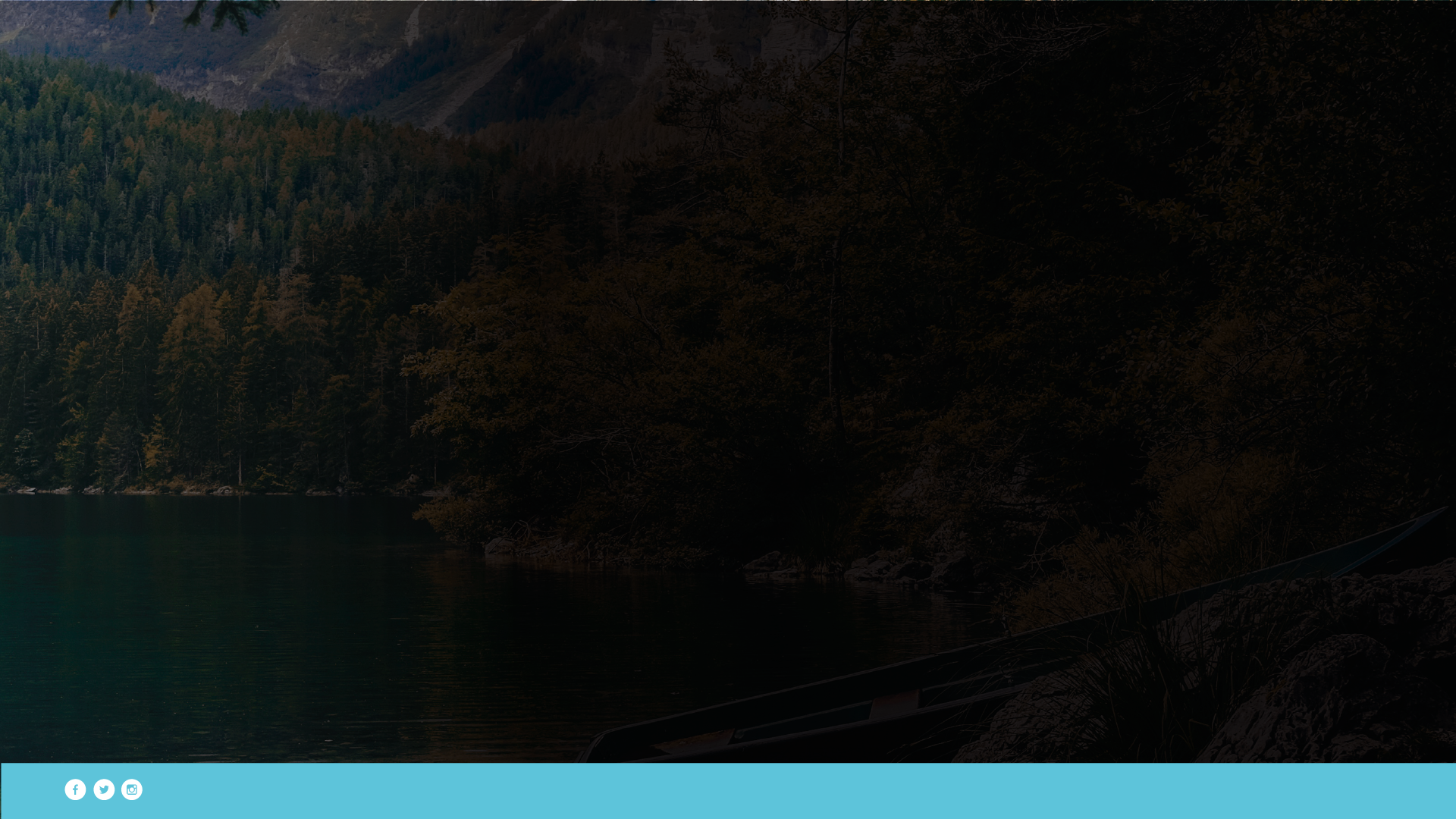 22 Disheartened by the saying, he went away sorrowful, for he had great possessions.
23 And Jesus looked around and said to his disciples, “How difficult it will be for those who have wealth to enter the kingdom of God!” 24 And the disciples were amazed at his words. But Jesus said to them again, “Children, how difficult it is[a] to enter the kingdom of God! 25 It is easier for a camel to go through the eye of a needle than for a rich person to enter the kingdom of God.”
UNDERSTANDINGTHE NEW TESTAMENT
John Doe
Understanding the New Testament
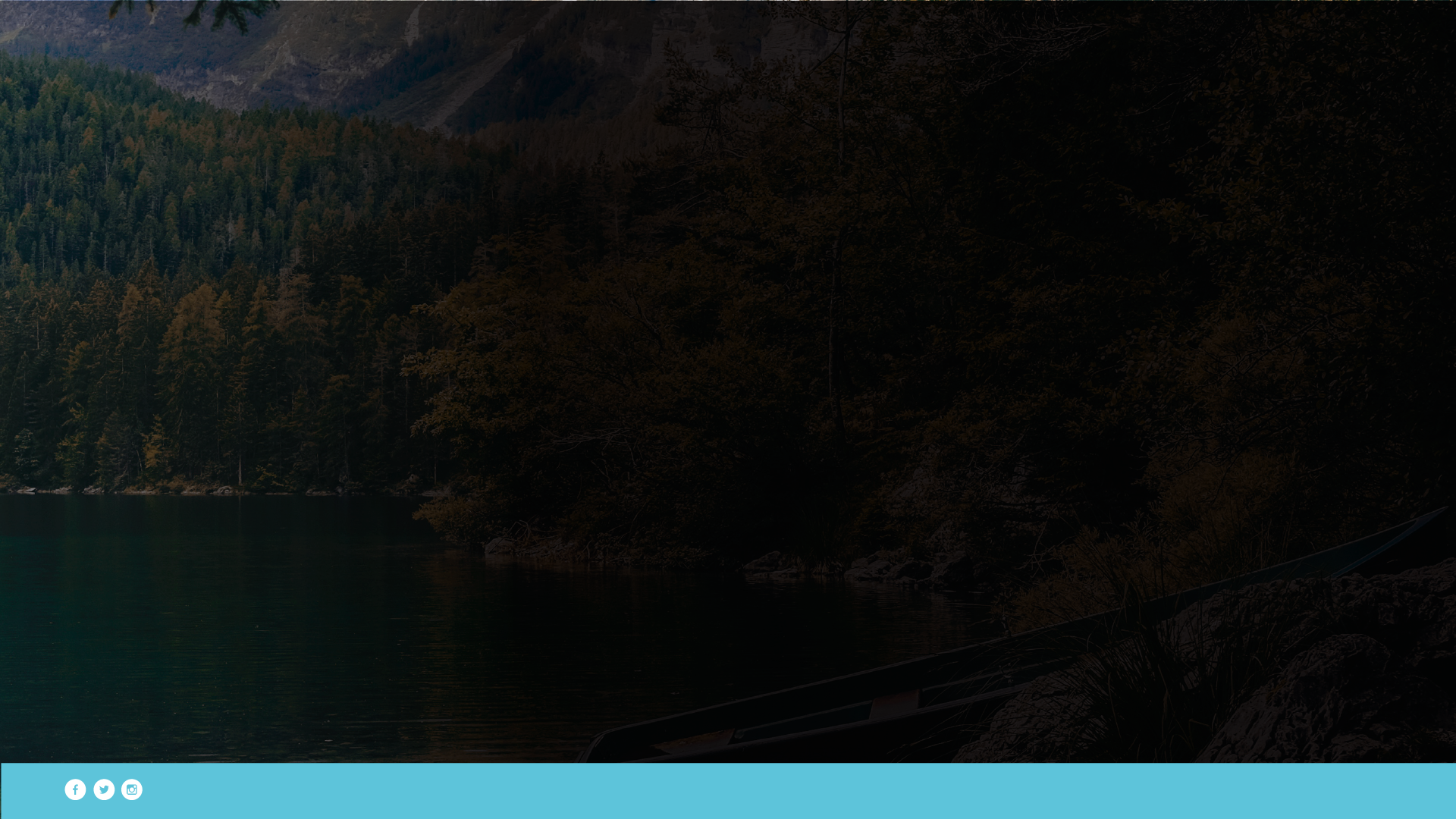 30 who will not receive a hundredfold now in this time, houses and brothers and sisters and mothers and children and lands, with persecutions, and in the age to come eternal life. 31 But many who are first will be last, and the last first.”
UNDERSTANDINGTHE NEW TESTAMENT
John Doe
Understanding the New Testament
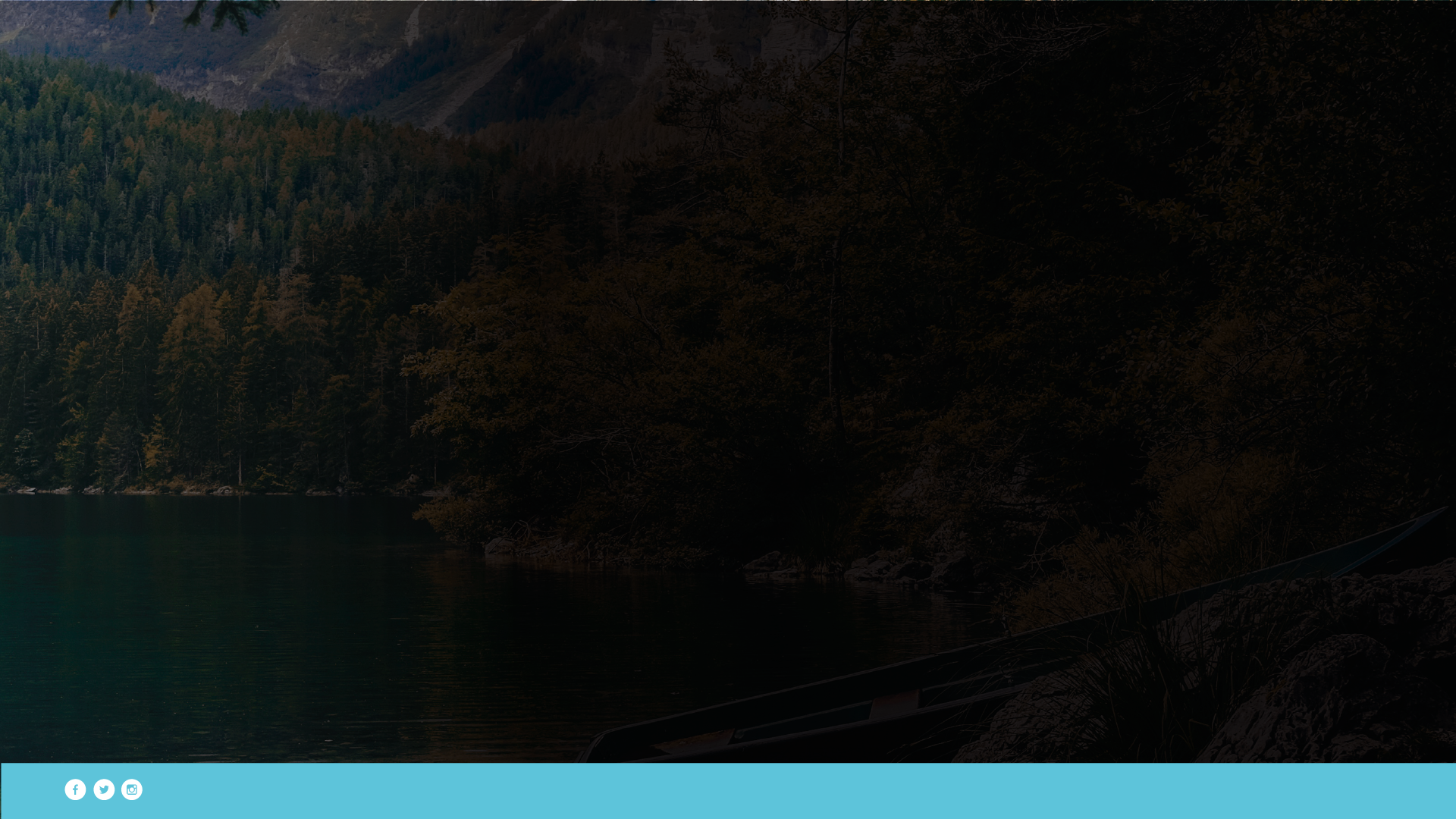 Commandments to Challenge Our Nature

Sell everything you have. Verse 21
To love one another as Christ loves us. John 13:34
To be strong and courageous. Joshua 1:9
UNDERSTANDINGTHE NEW TESTAMENT
John Doe
Understanding the New Testament
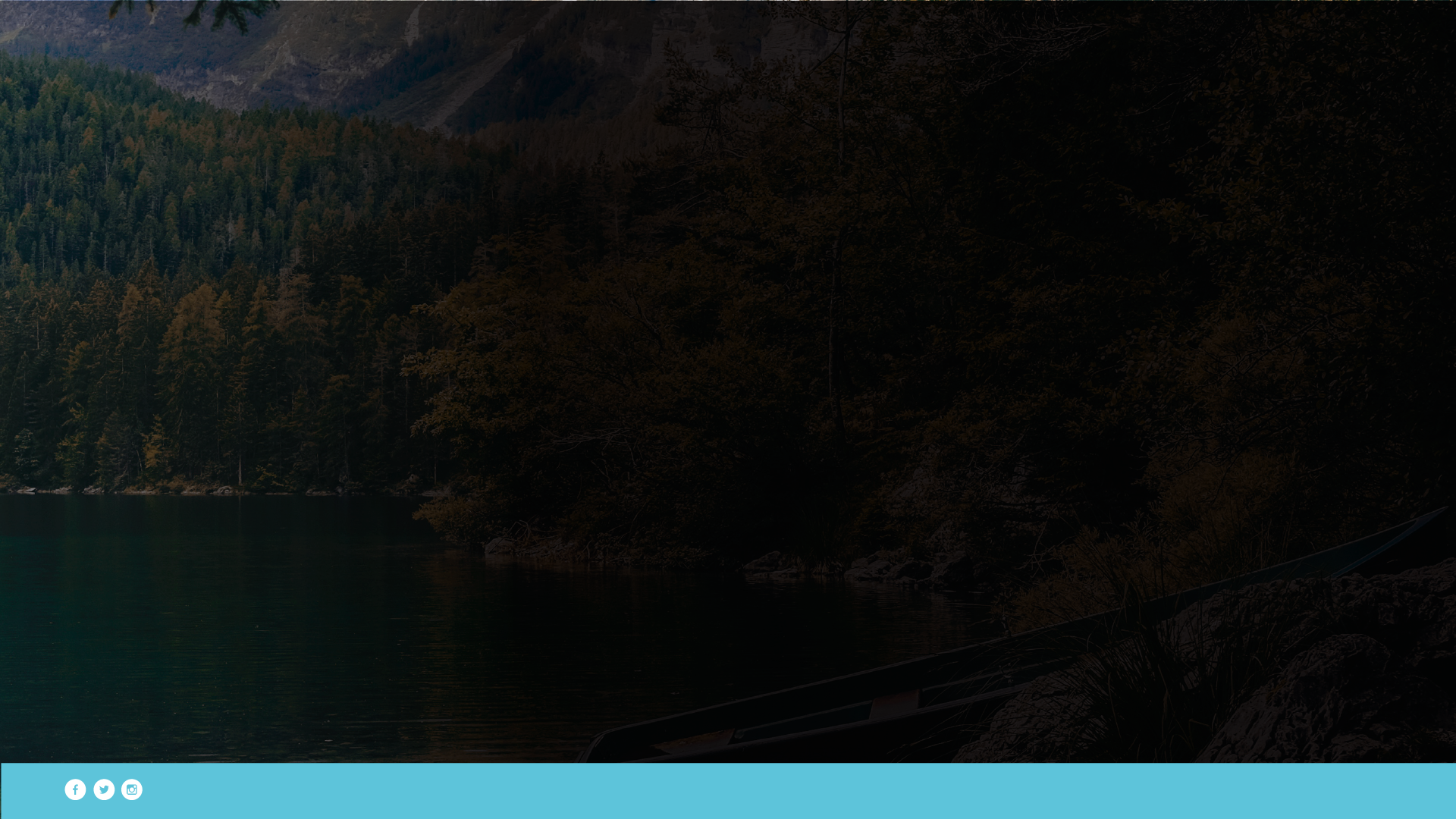 Commandments to Challenge Our Nature

Sell everything you have. Verse 21
To love one another as Christ loves us. John 13:34
To be strong and courageous. Joshua 1:9

God commands us to do these things because we have to consciously decide to do them. They are contrary to our natural instinct.
UNDERSTANDINGTHE NEW TESTAMENT
John Doe
Understanding the New Testament
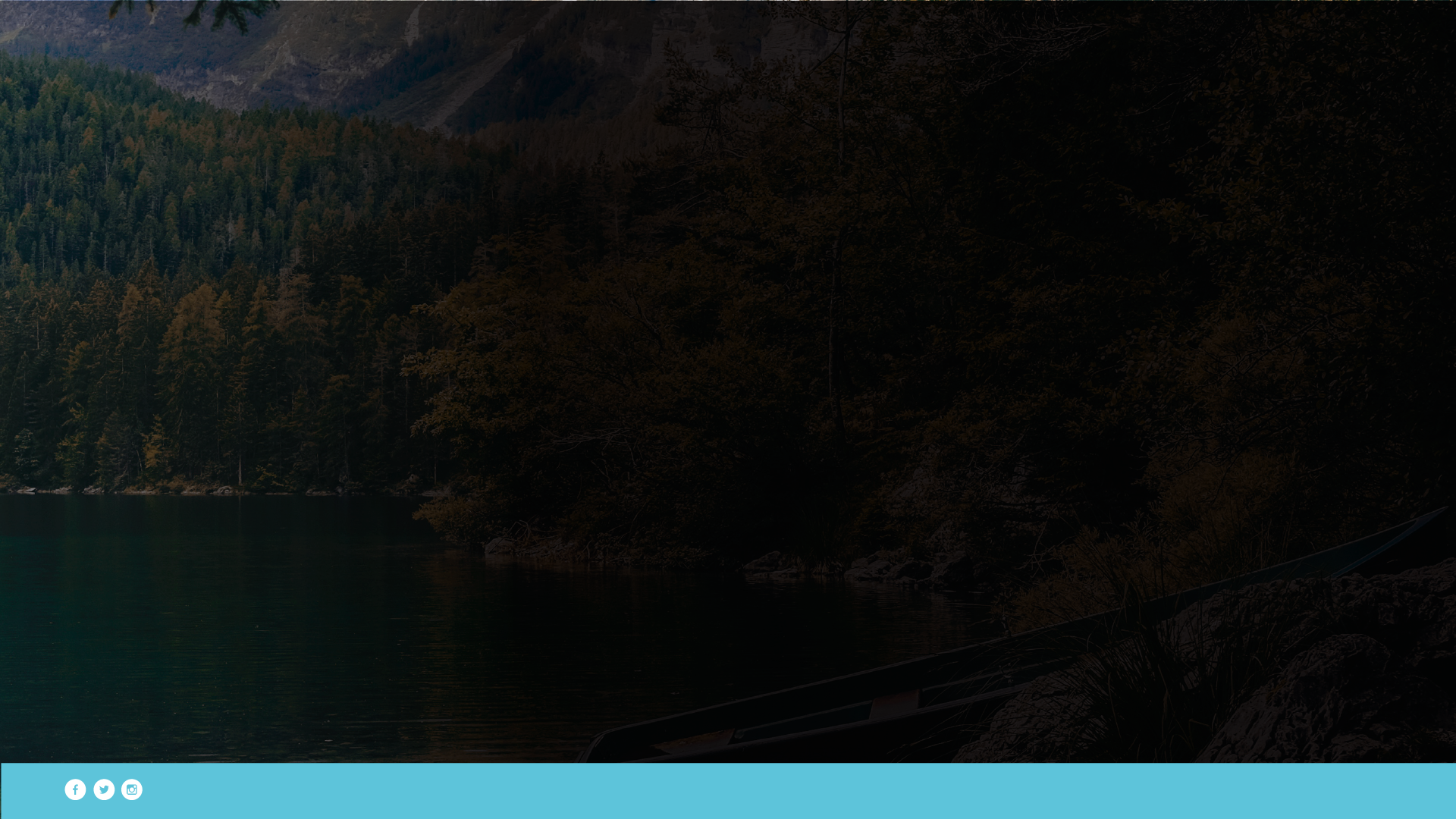 a) Biblical Principle: Presence/Absence

1 John 4:18 18 There is no fear in love, but perfect love casts out fear. For fear has to do with punishment, and whoever fears has not been perfected in love.
2 Tim 1:7 7 for God gave us a spirit not of fear but of power and love and self-control.
UNDERSTANDINGTHE NEW TESTAMENT
John Doe
Understanding the New Testament
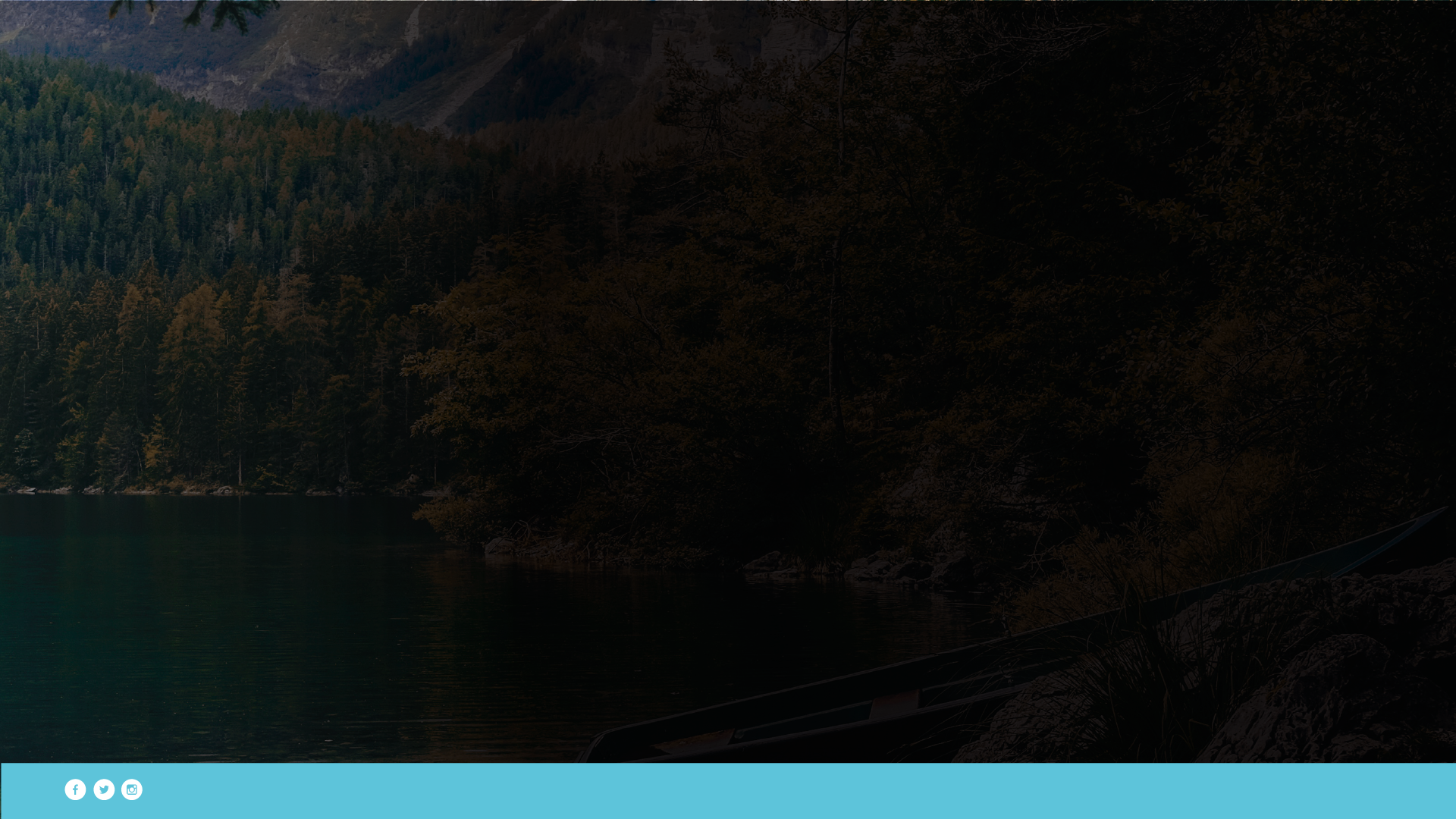 b) Human Standard vs Biblical Standard

1 John 3:17 17 But if anyone has the world's goods and sees his brother in need, yet closes his heart against him, how does God's love abide in him?

World: Hate is the opposite of love.
God: Indifference is the absence of Godly love.
UNDERSTANDINGTHE NEW TESTAMENT
John Doe
Understanding the New Testament
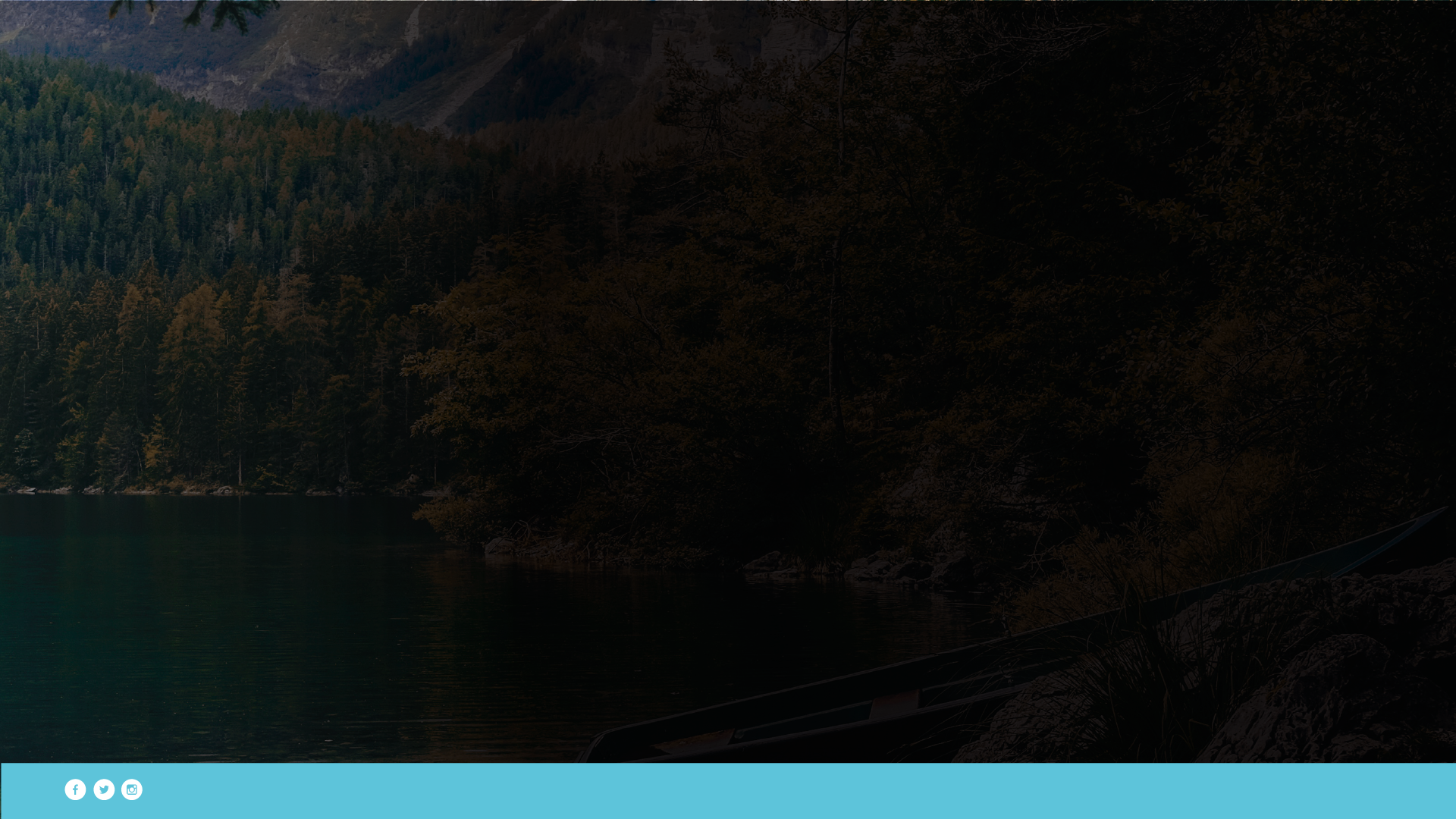 Bridging The Gap

Hebrews 11:1 Now faith is the assurance of things hoped for, the conviction of things not seen.


Knowledge/Information --------------Response/Action
UNDERSTANDINGTHE NEW TESTAMENT
John Doe
Understanding the New Testament
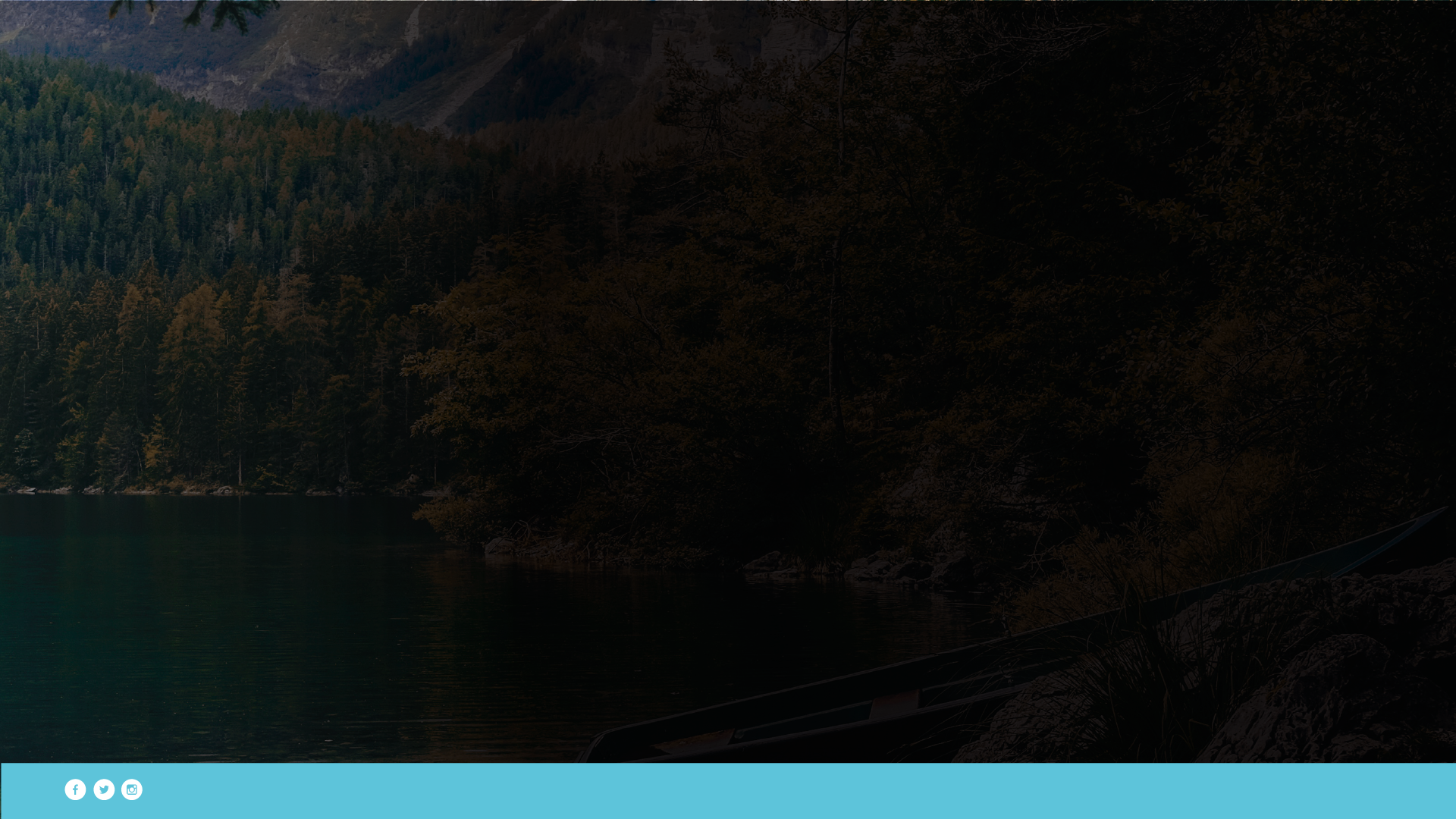 Bridging The Gap

Hebrews 11:1 Now faith is the assurance of things hoped for, the conviction of things not seen.

				     Faith/Conviction
Knowledge/Information                Response/Action
UNDERSTANDINGTHE NEW TESTAMENT
John Doe
Understanding the New Testament
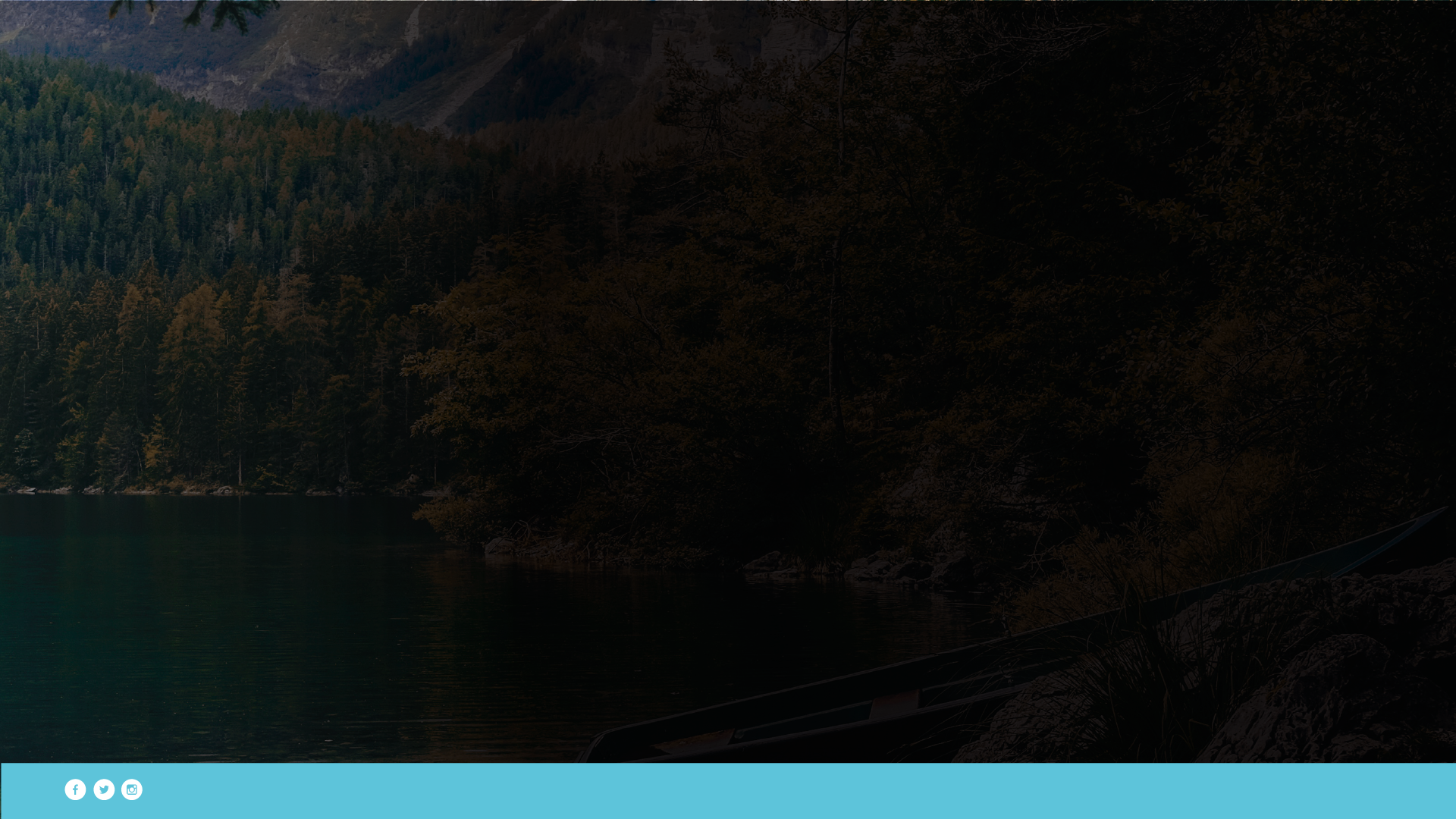 Our Response

Matthew 3:7-8

7 But when he saw many of the Pharisees and Sadducees coming to his baptism, he said to them, “You brood of vipers! Who warned you to flee from the wrath to come? 8 Bear fruit in keeping with repentance.

Action/Response must be born of faith/conviction
UNDERSTANDINGTHE NEW TESTAMENT
John Doe
Understanding the New Testament
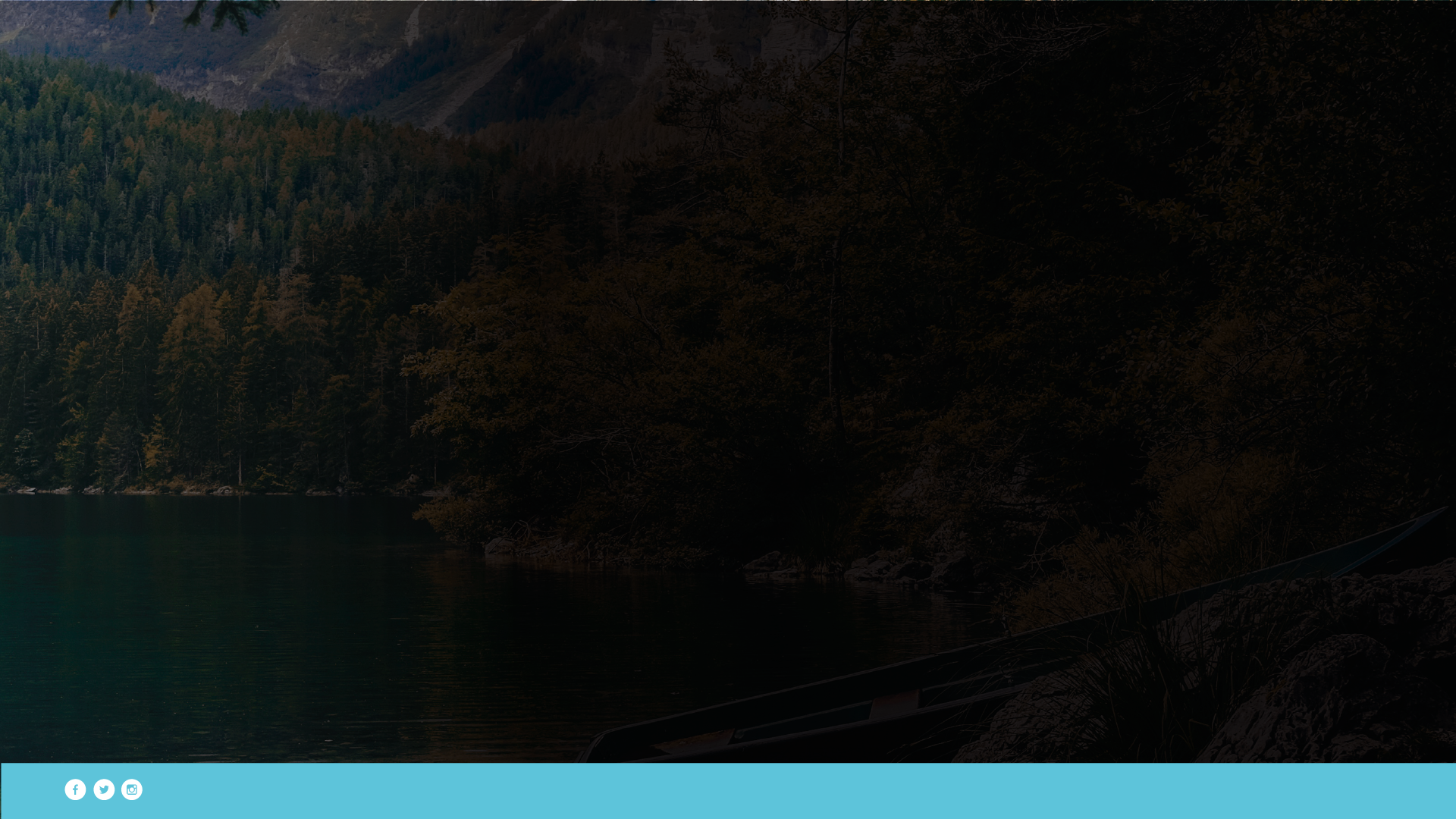 Hebrews 11:1-6
11 Now faith is the assurance of things hoped for, the conviction of things not seen. 2 For by it the people of old received their commendation. 3 By faith we understand that the universe was created by the word of God, so that what is seen was not made out of things that are visible.
UNDERSTANDINGTHE NEW TESTAMENT
John Doe
Understanding the New Testament
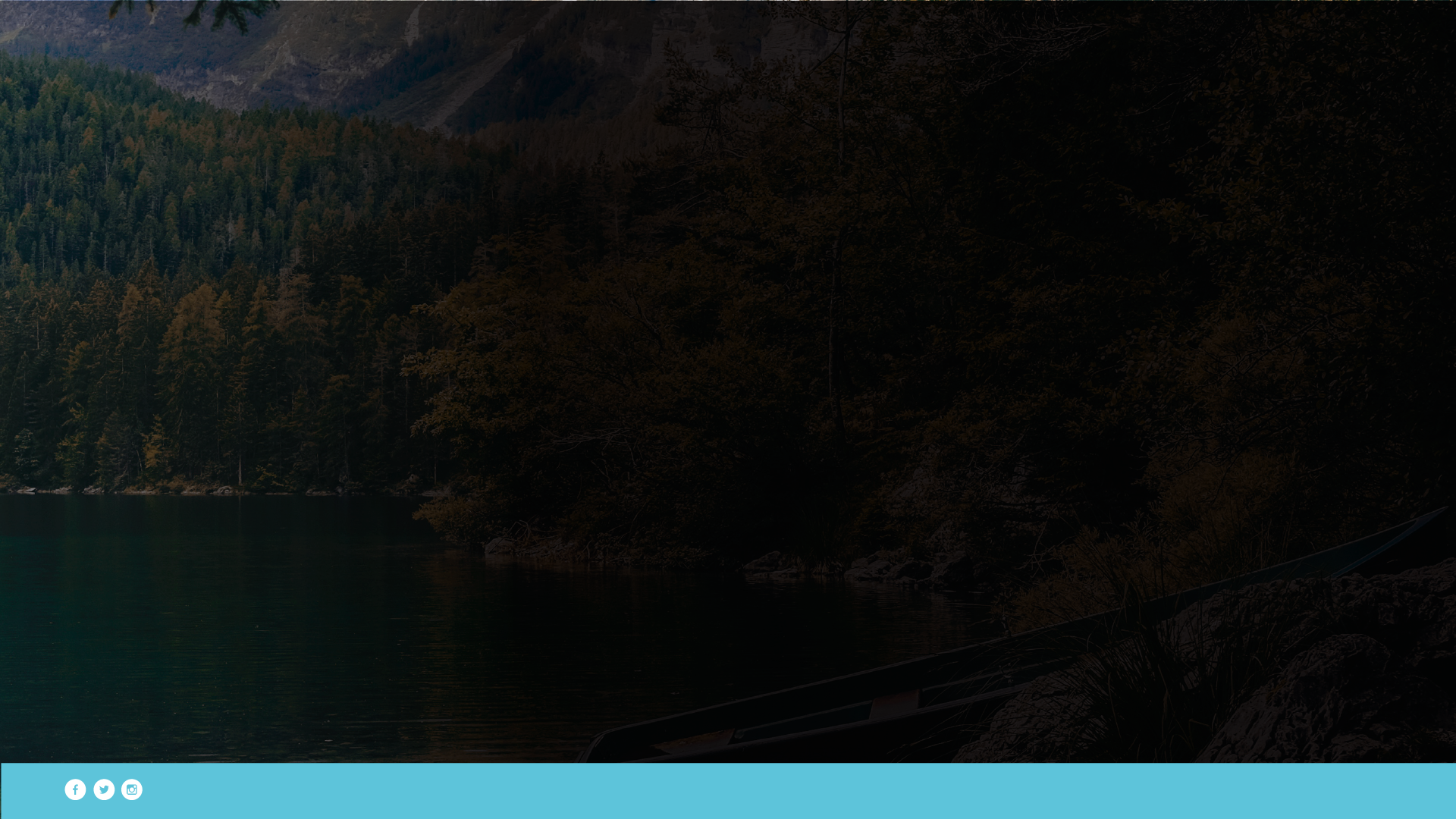 4 By faith Abel offered to God a more acceptable sacrifice than Cain, through which he was commended as righteous, God commending him by accepting his gifts. And through his faith, though he died, he still speaks. 5 By faith Enoch was taken up so that he should not see death, and he was not found, because God had taken him. Now before he was taken he was commended as having pleased God.
UNDERSTANDINGTHE NEW TESTAMENT
John Doe
Understanding the New Testament
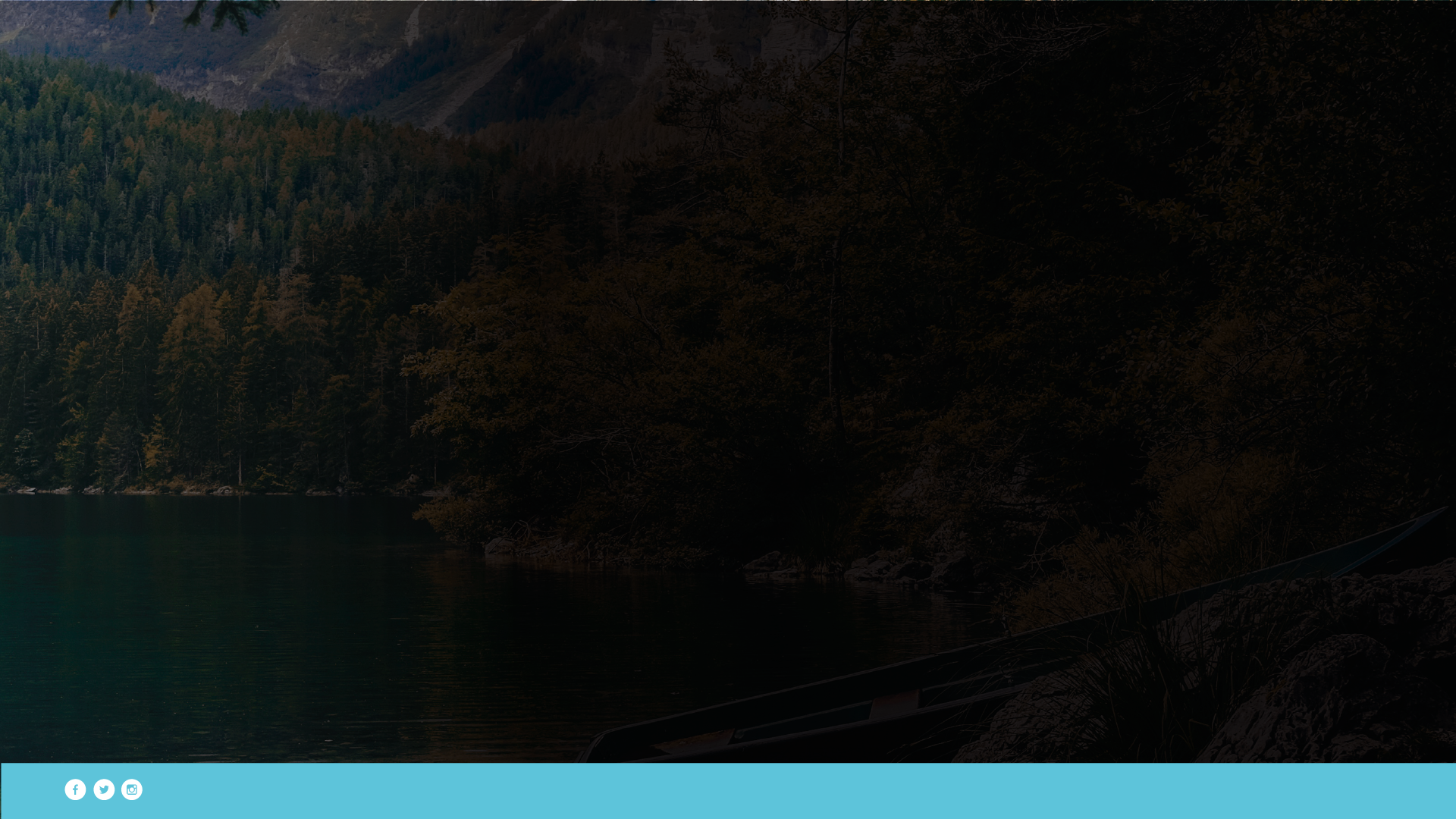 Hebrews 11:1-6 (cont’d)
6 And without faith it is impossible to please him, for whoever would draw near to God must believe that he exists and that he rewards those who seek him.
UNDERSTANDINGTHE NEW TESTAMENT
John Doe
Understanding the New Testament
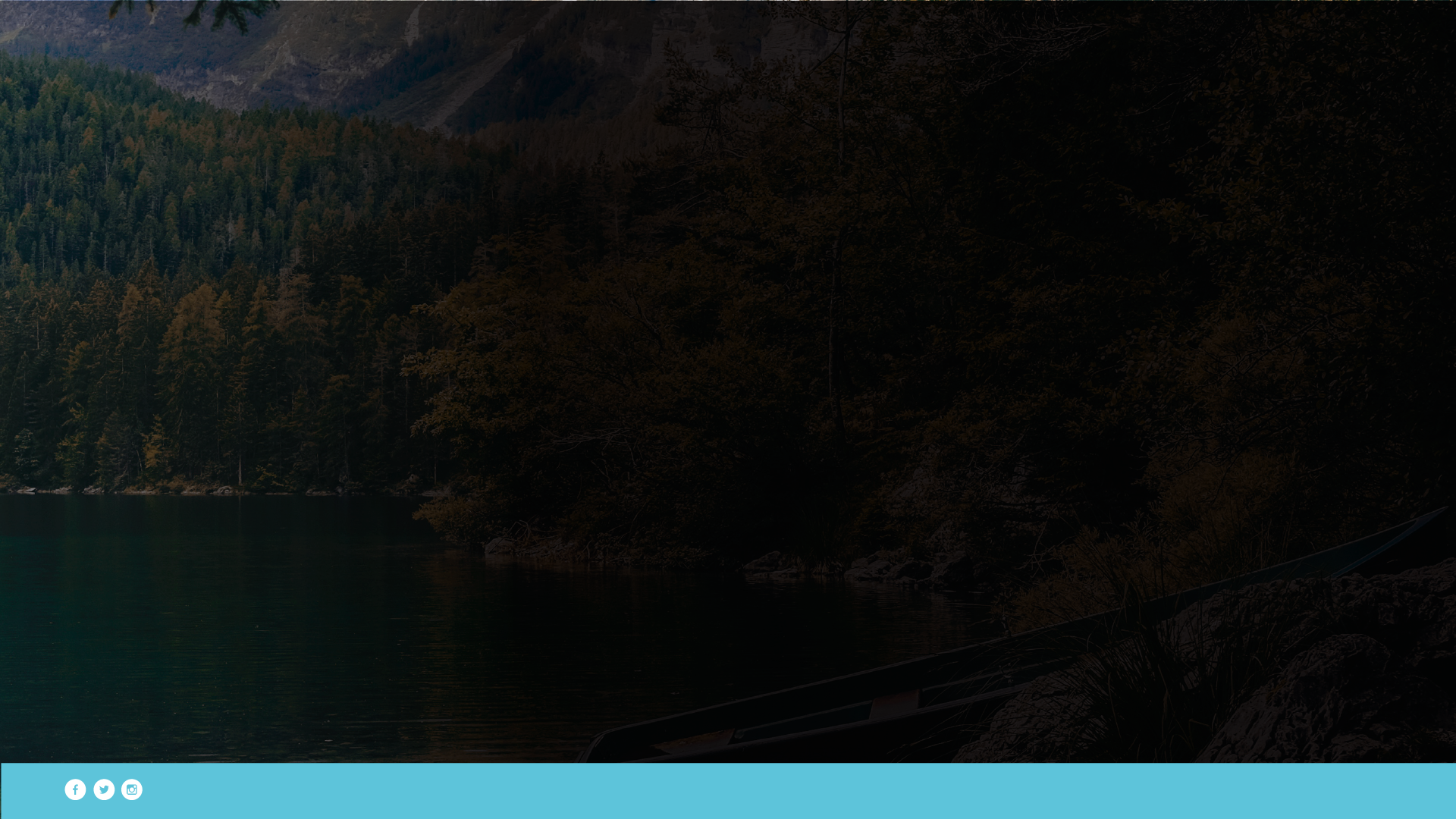 Joshua 1:9 

9 Have I not commanded you? Be strong and courageous. Do not be frightened, and do not be dismayed, for the Lord your God is with you wherever you go.
UNDERSTANDINGTHE NEW TESTAMENT
John Doe
Understanding the New Testament